Fachdidaktik der sozialwissenschaftlichen Geographie
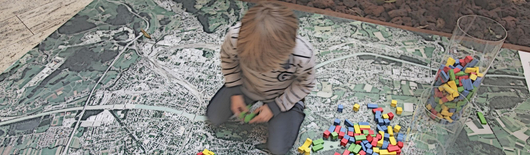 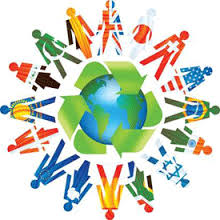 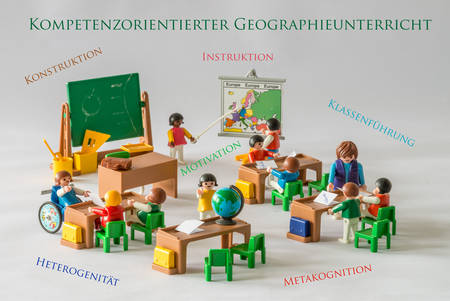 https://www.uni-salzburg.at/index.php?id=22760
https://www.geographie.ruhr-uni-bochum.de/
forschung/geographiedidaktik/home/
http://nble.org/wp-content/uploads/
2014/11/interdisciplinary2.jpg
Vorschau WS 2021
06.10.: Organisatorisches, Anforderungen, Erwartungen
   Präkonzepte - Conceptual Change, „Neuer Lehrplan“ Sekundarstufe I
   Eckpunkte einer modernen Geographiedidaktik - Modell der Didaktischen Rekonstruktion 
       Wahrnehmungsgeographische Konzepte - Sozialgeographische Ansätze und Modelle
   Vorbereitung und Durchführung einer Exkursion mit Forschungsaufgaben    
       (Gmundnerberg)
 Themenerarbeitung:
Bevölkerungsgeographie aus sozialgeographischer Perspektive
Klimawandel
Stadtentwicklung und Stadtpolitik, Urbanisierung – Gentrifikation
Standortfaktoren nach Schamp, Industriestandortlehre nach Thünen, Theorie der 
         Zentralen Orte nach Christaller, Probleme der optimalen Standortwahl
 Methoden im GW-Unterricht – Formen innerer Differenzierung – vernetztes 
         Denken – interkulturelles Denken (Anforderungsstufen an die Feinzielformulierungen)
  Globalisierung
  .....
[Speaker Notes: Dauer: 45 min]
Anforderungen
75% Präsenz bei den Lehrveranstaltungen
 Immanenter Prüfungscharakter - aktive Diskussionsteilhabe
 Arbeitsaufträge: Lösungen verschriftlichen und abgeben
 Praktische Umsetzung der Themen für die Unterrichtspraxis in den   
      Lehrveranstaltungen

 Mündliche Prüfung (voraussichtliche Termine: 15.12.21/13.01.22/28.02.22): 
     a) Theorieanteil + 
     b) praktische Umsetzung: 
Unterrichtsthema wählen
  Lernzielformulierung gemäß den drei Anforderungsbereichen
  Unterrichtseinstieg der Inklusion entsprechend
[Speaker Notes: Eine prüfungsimmanente LV stellt einen Prüfungsvorgang dar, der sich über die gesamte Dauer der Lehrveranstaltung erstreckt und mindestens zwei mündlich oder schriftlich zu erbringende Teilleistungen beinhaltet (beispielsweise Stundenreflexionen, Referat, Abschlussarbeit etc.). Prüfungsimmanente Lehrveranstaltungen sind Lehrveranstaltungen, in denen Anwesenheitspflicht gilt. Das bedeutet, dass prüfungsimmanente Lehrveranstaltungen als Ganzes benotet werden und neben der Anwesenheit auch Mitarbeit, Hausübungen und Tests zur Leistungsbeurteilung dienen.]
Fachdidaktik
Wo liegt Ihrer Meinung nach noch Aufholbedarf?

Wovon haben Sie schon ausgiebig gehört?

Welche Themen sollten Ihrer Meinung nach in diesem Semester angesprochen werden?
	a) Setzen Sie Prioritäten!
	b) Wie steht es mit Ihrer Einsatzbereitschaft?

Weitere Vorschläge!